Electrical Principles
Topic 2: Electromagnetism
Assumed prior learning
05_01_00
05_01_02
05_02_01
05_03_01
05_04_01
[Speaker Notes: Note for navigation on site: 
This information needs to be taken into account and needs to stated on the LMS, perhaps as part of the introduction?]
Outcomes
By the end of this unit the learner will be able to:
Describe what mutual is and explain how and why it occurs
State and explain the factors affecting the magnitude of the mutually induced emf
Describe the working and application of mutual induction in transformers and electricity transmission and distribution systems
Unit 2.5: Mutual Induction
Introduction
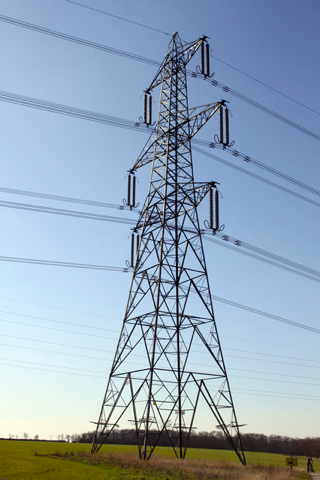 If a changing magnetic field around a coil (generated by a changing current through the coil) can induce an emf in the coil, can this changing magnetic field induce an emf in another separate coil nearby?
The short answer to this question is yes and is called mutual induction. As we will see, mutual induction makes is possible for us to send large amounts of electricity over great distances.
Mutual induction
Mutual induction is the process whereby an emf is induced in one coil by the presence of a changing magnetic field around another current carrying coil close to it.
Vid01
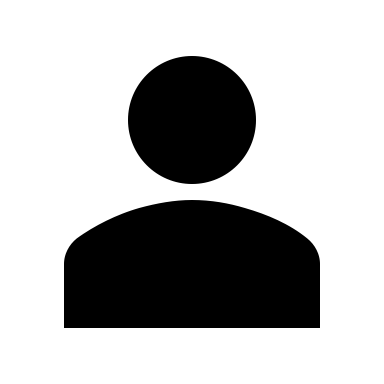 Watch the video to see a demonstration and explanation of mutual induction.
[Speaker Notes: Vid01 = on click, play Vid01 full screen. See appendix for brief]
Mutual induction
As we can see, mutual induction is basically the same as self induction, except now we are interested in the induced emf in another coil.
YT01
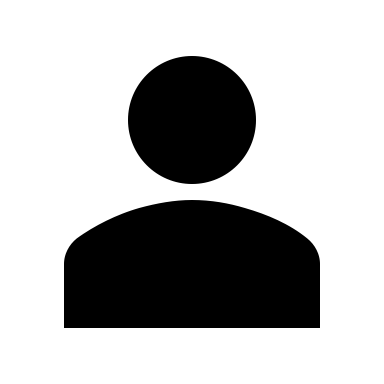 Watch the video to see another explanation of mutual induction and how it is similar to self induction.
[Speaker Notes: YT01 = on click, play YT01 full screen. YT01 = https://v637g.app.goo.gl/XHxEVCvjbni7gEoh8]
How mutual induction works
Let’s review how mutual induction happens, step by step.
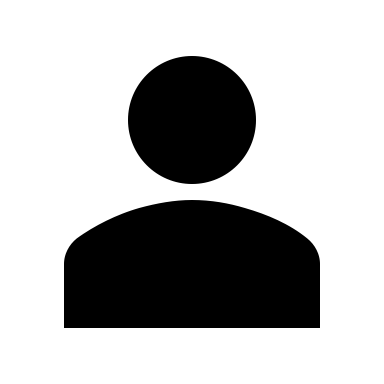 Click each button to step through the process again.
Changing Current
1
Changing Magnetic Field
2
Induced emf
3
[Speaker Notes: Display the following text in the box on click of each button.
1 – Changing current: For there to be mutual induction, the current through the first coil needs to be changing in some way.
2 – Changing Magnetic Field: If the current through the first coil is changing, the magnetic field around the conductor will also be changing. As the current increases, the magnetic field builds up. As current decreases, the field collapses.
3 – Induced emf: When the magnetic field around the first coil expands and collapses, its flux lines cut the turns of the second coil, thereby inducing an emf in the second coil.]
Important points
Remember these important points about mutual induction.
Electrical energy is transferred from one coil to the other magnetically – there are no wires connecting the 2 coils.
1
Mutual induction only happens in AC circuits where the current through the first coil (and hence the field around it) is always changing.
2
Transformers
Transformers make use of mutual induction to increase or decrease voltages and currents. They do not transform AC into DC!
YT02
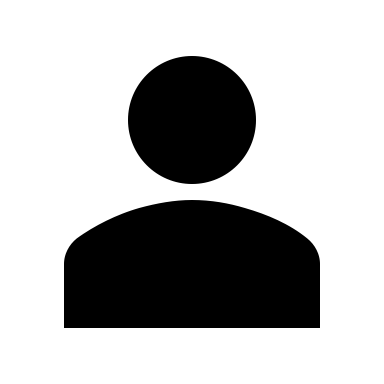 Watch the video for a great introduction to how transformers work
[Speaker Notes: YT02 = on click, play YT02 full screen. YT02 = https://www.youtube.com/watch?v=ZjwzpoCiF8A]
Transformer summary
Transformers have a primary and secondary coil.
1
The coils are physically unconnected but magnetically connected usually through a laminated iron core.
2
The magnetic field of the primary coil induces a voltage and current in the secondary coil by electromagnetic induction.
3
The subsequent transfer of energy from the primary to secondary coil is called transformer action.
4
The journey of electricity
Transformers are key in getting the electricity powering the device you are reading this one to you from hundreds of kilometres away.
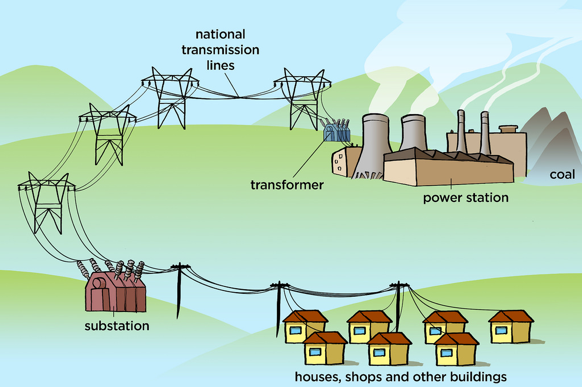 Click on each part of the image to find out how this happens.
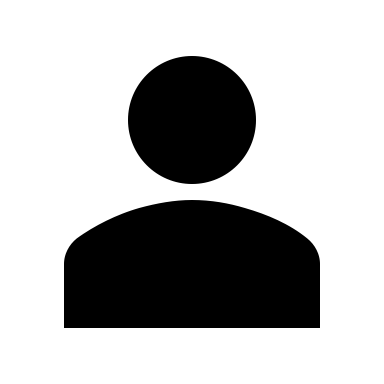 [Speaker Notes: Img03 = https://c1.staticflickr.com/4/3725/13580677703_5558f01661_b.jpg (image is marked to reuse).

Create the following hotspots over the image. On click of each hotspot, display the contents of the noted slide as a popup.
Power station – slide 13
Transformer – slide 14
National transmission lines – slide 15
Substation – slide 16
Houses, shops and other buildings - slide 17]
Power stations
Almost all the electricity used in the world is made in a power station far from where it is needed.

Power stations in South Africa generate electricity at about 11,000V or 11kV. This is a dangerously high voltage but still too low for electricity to be sent the hundreds of kilometres to where it is needed.
Transformer
National transmission lines
By making the voltage very high, the current that needs to flow through the transmission lines is relatively small. This means that far thinner (and cheaper) cables can be used to carry the same amount of power.
A smaller current also means less electrical energy is lost due to the resistance of the cables.
Lastly, very high voltages give the electricity the force it needs to travel long distances.
Win! Win! Win!
Substation
132kV is fine travelling along high cables through the countryside. It is too dangerous for cables that run inside cities. So substations use distribution transformers to reduce or step-down the voltage to about 11kV again and distribute the electrical energy from a few transmission lines to many more distribution lines.
Because the transmission current gets split between lots of distribution wires, each wire only needs to carry a portion of the overall current, so reducing the voltage does not mean we have to increase the cable thickness.
Houses, shops and other buildings
From the substation, the voltage gets stepped down once or twice more until it gets to 220V and is delivered to your house or 380V for many workplaces. At each step, the current is split between more and more cables going to more and more places.
Voltages like 11kV delivered to your house would mean that sparks would fly out of your plug! Stepping down the voltage to 220V stops this from happening.
Your cellphone charger also has a transformer that steps this voltage down again to about 3V - 5V – just right for your phone.
How transformers change voltage (and current)
The magnitude of the emf induced in the secondary coil in the transformer depends on
The strength of the magnetic field in the primary coil
1
The number of turns in the secondary coil
2
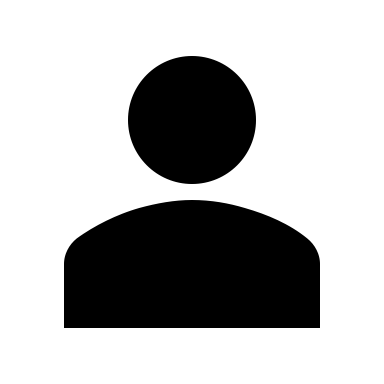 Click the button to learn more about how transformers work.
How transformers work
[Speaker Notes: How transformers work = on click, play Vid02 full screen. See appendix for brief.]
Activity
Tanya to provide
Test Yourself
We have come to the end of this unit. Answer the following questions to make sure you mutual induction.
Question 1
Tanya to provide
[Speaker Notes: MCQ:
Correct answer: c and d

Feedback:
= This is not correct. This statement is TRUE. For there to be electromagnetic induction, the conductor must cut through magnetic field lines. There is no electromagnetic induction if the conductor is parallel to the magnetic field lines.
= This is not correct. This statement is TRUE. For there to be electromagnetic induction, there must be a changing magnetic field so that the conductor cuts magnetic field lines. This change can be achieved by either moving the conductor or magnetic field or by directly changing the strength of the magnetic field.
= Well done. This statement is FALSE. It is not enough for a conductor to experience a magnetic field. It must experience a changing magnetic field.
= Well done. This statements is FALSE. The induced emf is proportional to the rate at which the conductor cuts the field lines. The faster the conductor cuts the field lines, the greater the emf.]
Video Briefing – Vid01
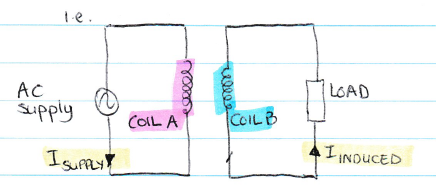 Create a video where an expert electrician demonstrates and explains mutual induction.
Set up an experiment to demonstrate mutual induction as in https://www.youtube.com/watch?v=tJQTEpVYNok from 2:05 – 4:32 but use AC supply
Explain the process of mutual induction using a diagram like like on the right
Explain how an EMF in 2nd coil is the only emf so a current flows in the circuit connected to this coil
Self-induction happens in first coil so a back emf is induced in this coil
Lenz’s Law can be used to predict direction of EMF in 2nd coil and illustrate this with an example
Coils not physically connected – electrical power transferred magnetically
Usefully only works in AC circuits as DC only produces very momentary changes in current hence changing magnetic fields
Video Briefing – Vid02
Create a screencast video of an expert electrician explaining why the number of turns on the primary and secondary coil matter and how this leads to the transformer equation. Base the explanation on https://www.youtube.com/watch?v=c38iS6VoyVU 1:36 – 2:48

The magnitude of the emf induced in the secondary coil depends on the strength of the magnetic field around the primary coil and the number of turns in the secondary coil. The strength of the field around the primary field for a given current depends on number of turns in the coil.
Turns are “connected” in series so sum of voltage in each turn is added to get the sum of the total voltage across the coil.
Therefore, we can say that the voltage across primary coil is divided across each turn in the coil. This same voltage is then induced in each turn of the secondary coil.
Assume we have 10V across 10 turns in the primary. Each turn will have 1V across it. Therefore, 1V will be induced across each turn in the secondary coil.
If there are also 10 turns in the secondary coil, the total voltage across the coil will be 10V.
BUT if there are 5 turns, the voltage will be 5V; AND if there are 15 turns the voltage will be 15V
We can write this mathematically like this:
For the primary coil - VP = NP x eP (V=voltage across coil; N = number of turns; e=voltage across each turn)
For the secondary coil - VS = NS x eS
But we know that eP = eS and eP = VP/NP and eS = VS/NS
Therefore VP/NP = VS/NS
But we can rearrange this equation to have all the turns on one side and all the voltages on the other
 VP/VS = NP/NS  or VS/VP = NS/NP
This is called the transformer equation and we use it to work out by how much a transformer changes the voltage